Fluids
Archimedes’ Principle
Pascal’s Law
Bernoulli’s Principle
[Speaker Notes: Fluids Presentation
Archimedes’ Principle, Pascal’s Law and Bernoulli’s Principle Lesson
TeachEngineering.org]
Fluids and Buoyant Force
Fluids – Matter that flows (liquid and gas).

Mass density – Mass per unit volume of a substance. It is often represented by the Greek letter ρ (rho).
         
				ρ = m
          		      	       V

Buoyant force – The upward force on objects that are partially or completely submerged in fluids.
Archimedes’ Principle
Archimedes’ Principle
“Any object completely or partially submerged in a fluid experiences an upward force equal in magnitude to the weight of the fluid displaced by the object.”
For Floating Objects
Buoyant force:
 			
FB = Fg(displaced) = mf g
     

  where mf = mass of fluid displaced

For floating objects:

FB = Fg (object) = mog
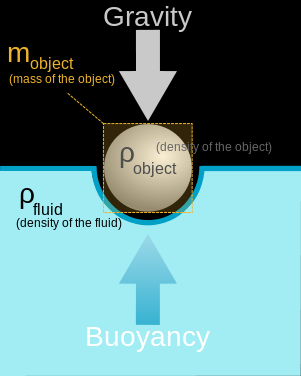 Image source: 2008 Yupi666, Wikimedia Commons http://commons.wikimedia.org/wiki/File:Buoyancy.svg
[Speaker Notes: Image source: 2008 Yupi666, Wikimedia Commons http://commons.wikimedia.org/wiki/File:Buoyancy.svg]
Archimedes’ Principle:
The buoyant force is equal to the weight of the displaced water.
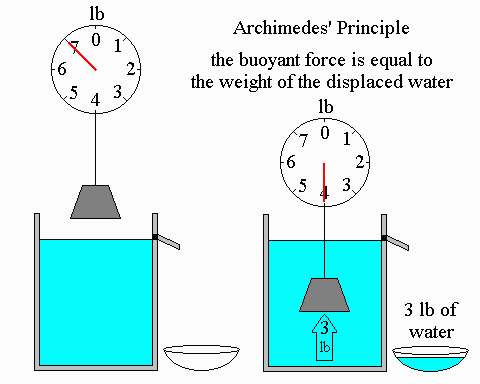 Image source: Bradley W. Carroll. Used with permission. http://physics.weber.edu/carroll/archimedes/principle.htm
[Speaker Notes: Image source: Source: Dr. Bradley W. Carroll, Department of Physics, Weber State University, http://physics.weber.edu/carroll/archimedes/principle.htm 
Emailed correspondence for permission to use image (bcarroll@weber.edu)]
ball: Displaced water weighs less than the ball
hull: Displaced water weight equals hull weight
Image source: Bradley W. Carroll. Used with permission. http://physics.weber.edu/carroll/archimedes/principle.htm
[Speaker Notes: Image source:  Dr. Bradley W. Carroll, Department of Physics, Weber State University http://physics.weber.edu/carroll/archimedes/principle.htm 
Author received permission to use image via email correspondence (bcarroll@weber.edu)]
Buoyant Force
Buoyant force is also equal to the difference between the weight of an object in air and weight of an object in fluid. 

FB = Wair - Wfluid

In other words, the apparent loss in weight of a body immersed in a fluid is equal to the weight of the displaced fluid.
Image source: Bill Winfield. Used with permission.
[Speaker Notes: Author received written permission from Bill Winfield (winfieldchem@msn.com) to use this image.
Author originally found this image online, and when emailed Bill requesting permission to use these images, he sent me PowerPoints that he used in his classes. He said he did not authorize this media to be placed on the Internet so author did not formally cite the “angelfire” website because it is not his.
http://www.angelfire.com/nc3/pweb/lessons/archimed.htm#Table%20of%20Contents]
Other Relationships
Net force, Fnet is the object’s apparent weight:	
Fnet = FB – Fg(object)

Fnet = (ρfVf- ρoVo) g
where:  m=ρV

In solving buoyancy problems, the following derived expression is used:
Fg(object)  = ρo
       FB             ρf
Pascal’s Law
Pressure
Pressure is a measure of how much force is applied over a given area.

P =  F
       A 

units:
1 Pa (Pascal) = 1 N/m2
1 atm = 105 Pa
Pascal’s Law
“Pressure applied to a fluid in a closed container is transmitted equally to every point of the fluid and to the walls of the container.”
Pressure applied anywhere to a fluid causes a force to be transmitted equally in all directions.
Change in pressure disperses equally throughout the fluid.
Force acts at right angles to any surface in contact with the fluid.
A2 = 10 m2
P2 = ____?
F2 = ____?
A1 = 1 m2
F1 = 10 N
P1 = ___?
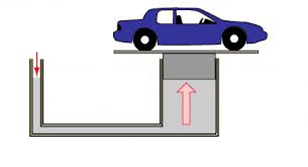 Image source: Bill Winfield. Used with permission.
[Speaker Notes: Image used with written permission from Bill Winfield (winfieldchem@msn.com).
I originally found this image online, and when I emailed Bill requesting permission to use these images, he sent me PowerPoints that he used in his classes. He said he did not authorize this media to be placed on the Internet so I will not formally cite the “angelfire” website because it is not his.
http://www.angelfire.com/nc3/pweb/lessons/pascalp.htm 
P1 exerted equally in all directions 
P1 = P2
A1 < A2 so F1 < F2]
Bernoulli’s Principle
Types of Fluid Flow
Laminar – When fluid particles move along the same smooth path. The path is called a streamline.

Turbulent – When fluid particles flow irregularly causing changes in velocity. They form eddy currents.
A
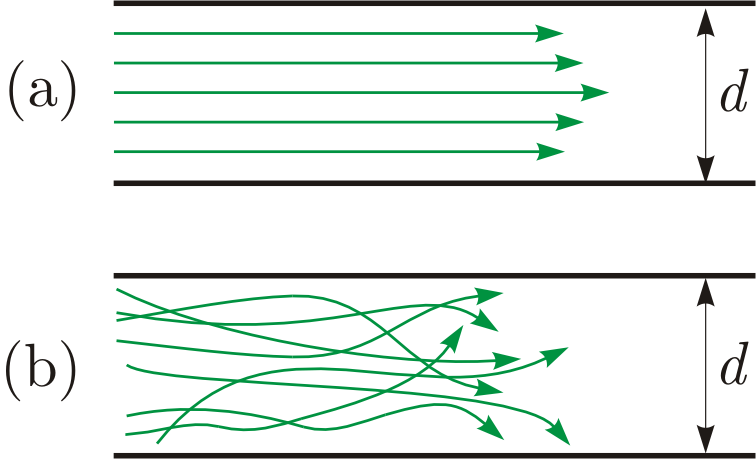 B
Source: Wikimedia Commons http://commons.wikimedia.org/wiki/File:Toky.png
[Speaker Notes: Which type of flow does each drawing represent? A is laminar flow; B is turbulent flow.
What are some real-world examples of each type of flow?
Image source: 2006 Dubaj, Wikimedia Commons http://commons.wikimedia.org/wiki/File:Toky.png]
Bernoulli’s Principle
Continuity equation:
A1v1 = A2v2


Bernoulli’s principle:
“The pressure in a fluid decreases as the fluid’s velocity increases.”



Bernoulli’s equation:
P + ½ ρv2 + ρgh = constant
Bernoulli’s equation at different points in a horizontal pipe:
          
P1 + ½ρv12 = P2 + ½ρv22
Point 1
Point 2
Point 3
Image source: 2013 Emily Sappington, University of Houston
[Speaker Notes: Image source: 2013 Emily Sappington, University of Houston using Microsoft PowerPoint
Image is not perfect, but it should be interpreted as a horizontal pipe with no variation in height]
Bernoulli’s Equation
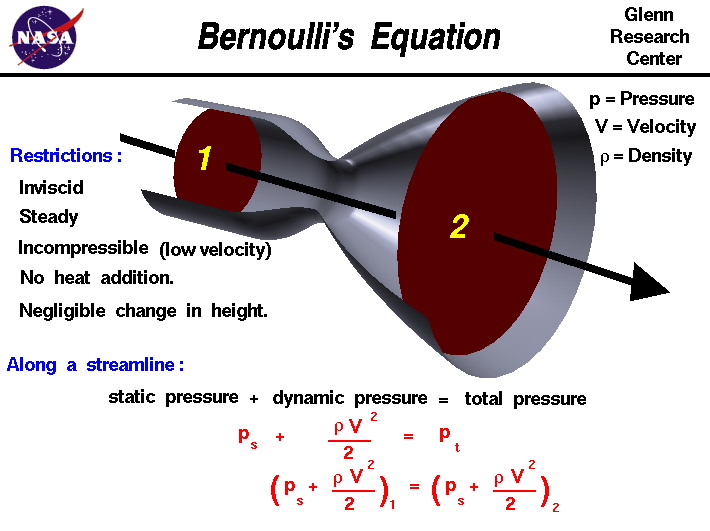 Source: NASA http://www.grc.nasa.gov/WWW/k-12/airplane/bern.html
[Speaker Notes: Image source: NASA http://www.grc.nasa.gov/WWW/k-12/airplane/bern.html]
Bernoulli’s equation at two different points of varying height

P1 + ½ρv12 + ρgh1 = P2 + ½ρv22 + ρgh2
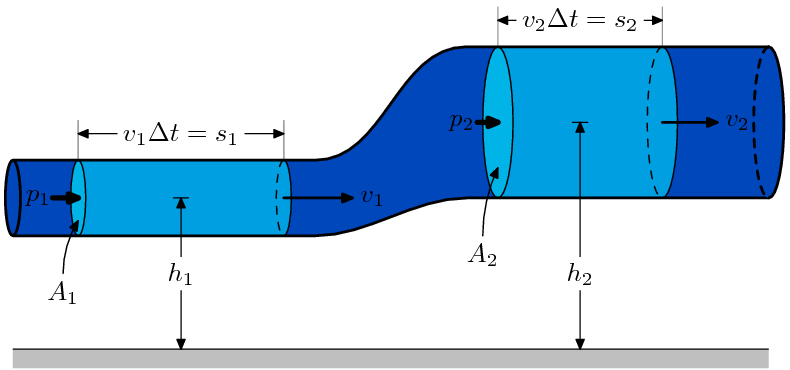 Source: http://commons.wikimedia.org/wiki/File:BernoullisLawDerivationDiagram.svg
[Speaker Notes: Image source: 2007 MannyMax, Wikimedia Commons http://commons.wikimedia.org/wiki/File:BernoullisLawDerivationDiagram.svg]